Circulaire Economie

Inrichting van een gebied
Vandaag
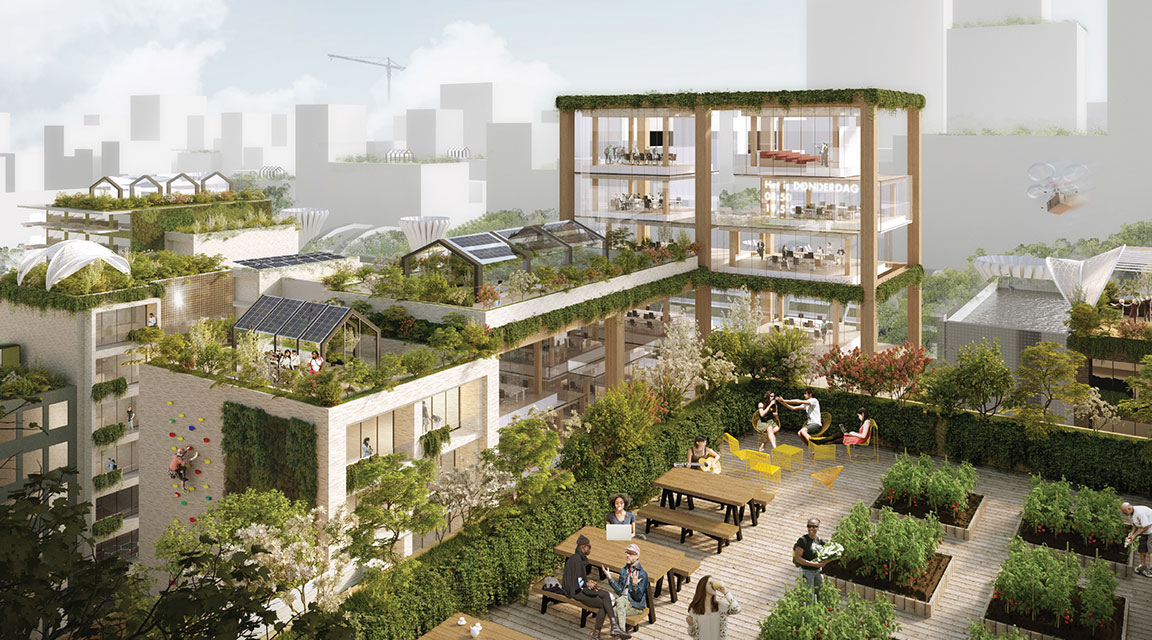 Je kan uitleggen wat natuurinclusief betekend.
Je weet op welke punten je moet letten voor een natuurinclusieve omgeving. 
Je kan uitleggen wat klimaatadaptatie is.
Je kan uitleg geven hoe je hier rekening mee kan houden bij het inrichten van een gebied/stad.
Je weet wat de effecten van natuur in een omgeving kunnen zijn.
Klimaat veranderingen
Klimaat is de gemiddelde weertoestand over een periode van 30 jaar.

Weer is de gesteldheid van de atmosfeer op een bepaald ogenblik

Milieu is het geheel van en relatie tussen water, bodem, lucht, organismen en goederen



Veranderingen in het milieu kunnen effect hebben op het klimaat en andersom, dit hoeft niet altijd!
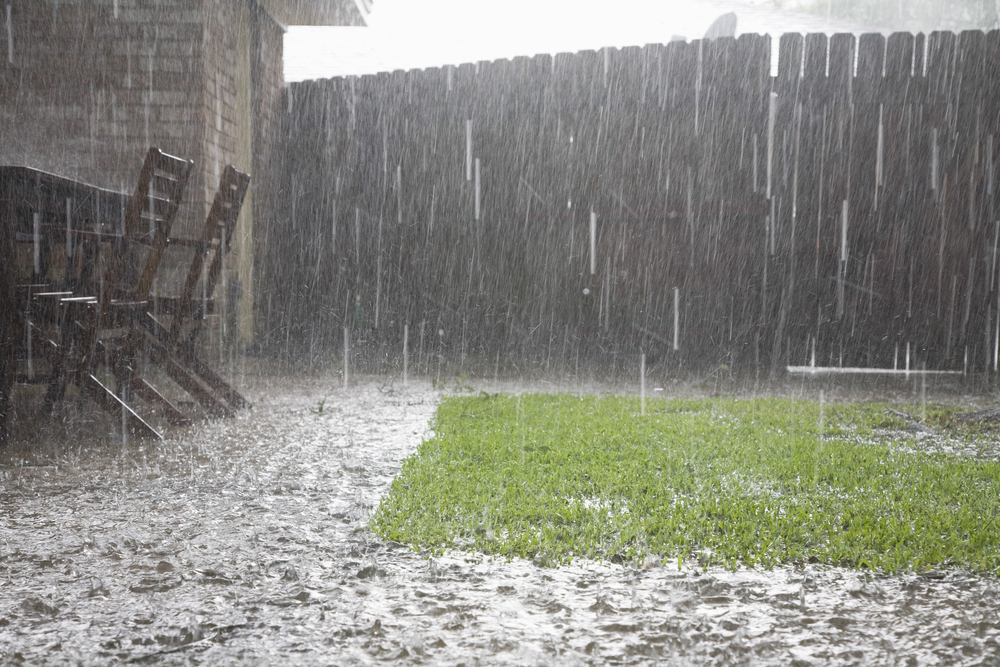 Klimaatadaptatie
Adaptatie zijn veranderingen die de omgeving vaak beter geschikt maakt voor het leefmilieu. 



De vier belangrijkste gevolgen zijn:
Hogere temperaturen en vaker periodes van extreme hitte
Vaker en langere periodes van droogte
Meer en extremere neerslag
Stijging van de zeespiegel
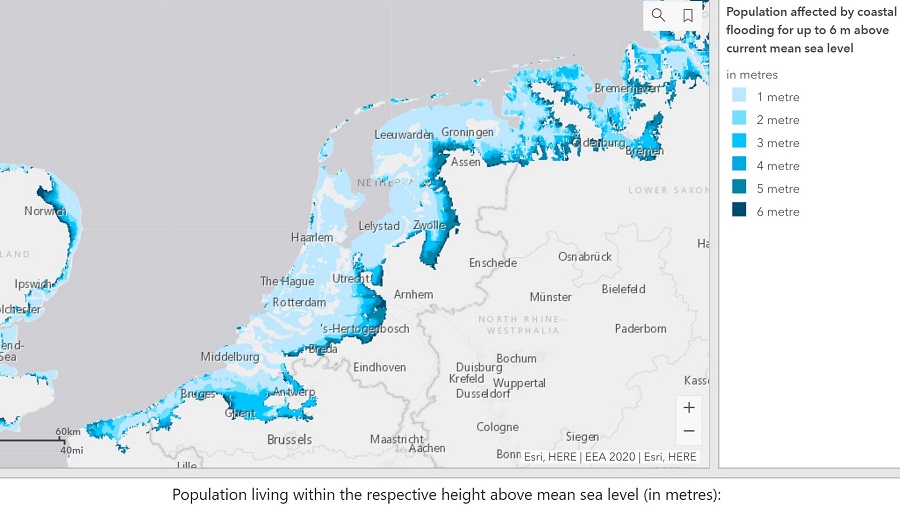 [Speaker Notes: Zelf doen:
Groenere tuin
Regenwater opvangen
Groen dak
Verstandig omgaan met water gebruik
Energiezuinig koelen, dmv groen bijvoorbeeld]
Gevolgen van hitte
Het leidt tot meer droogte; 
Hitte kan de kwaliteit van water verslechteren;
In hete periodes is er meer water nodig; Gebouwen worden vaker en langer gekoeld, bijvoorbeeld door airco’s;
Periodes van hitte kunnen voor gezondheidsproblemen zorgen, bijvoorbeeld smog.
Gevolgen van droogte
Het grondwaterpeil zal dalen, gevolgen voor natuurgebieden. 
Hoge temperaturen en droogte hebben invloed op gebouwen. Er kan bijvoorbeeld verzakking van de grond ontstaan
Planten in de natuur, op het land en in de tuin kunnen eerder sterven.
[Speaker Notes: Dit heeft gevolgen voor de natuur en landbouw. Natte natuurgebieden, zoals moerasgebieden, kunnen uitdrogen. Dieren, vogels en insecten uit waterrijke gebieden zullen het moeilijker krijgen. In de landbouw kan de droge grond ervoor zorgen dat de oogsten lager uitvallen.]
Gevolgen van meer neerslag
Het rioolsysteem raakt overbelast;
Wateroverlast kan financiële schade veroorzaken
Te droge grond zorgt ervoor dat water niet snel in de grond kan zakken hierdoor kunnen oogsten mislukken
[Speaker Notes: Door klimaatverandering zal er meer neerslag vallen en zullen er meer extreme buien zijn. In de afgelopen tien jaar kwamen die al vaker voor dan zeventig jaar geleden. In 2050 zullen extreme buien zo’n vijf keer vaker voorkomen als nu.]
Gevolgen klimaatverandering
Niets doen betekent dat er tot 2050 tussen de € 77,5 en 173,6 miljard aan klimaatschade kan zijn (rijksoverheid).
[Speaker Notes: De New York University vroeg economen van over de hele wereld naar hun visie op klimaatverandering en de kosten ervan. Drie kwart van de experts vond dat een snelle en stevige aanpak noodzakelijk is. Bij dezelfde peiling zes jaar geleden was dat nog maar de helft. Bosbranden en extreme weersomstandigheden, zoals hittegolven, hebben de laatste jaren de zorgen vergroot.
Ook kwam uit de peiling naar voren dat twee derde van de economen denkt dat het verstandig is om in 2050 klimaatneutraal te zijn. De opbrengsten daarvan wegen volgens hen op tegen de kosten, bijvoorbeeld door het op peil houden van de voedselvoorziening en het voorkomen van natuurrampen.

Uit cijfers van de Verenigde Naties (VN) blijkt dat er tussen 2000 en 2019 ruim 7.300 natuurrampen hebben plaatsgevonden. In de twintig jaar daarvoor waren dat er ongeveer 4.200. Het aantal slachtoffers in beide periodes was ongeveer even groot (1,2 miljoen), maar er was bijna een verdubbeling van de materiële schade, van 1,6 naar 3 biljoen dollar.]
Vergroening
Groen vermindert de kans op wateroverlast
Groen verkoelt de stad in de zomer
Groen draagt bij aan een betere gezondheid en hoger welzijn
Groen draagt bij aan sociale cohesie
Groen trekt bedrijven
Groen verhoogt de waarde van huizen en kantoren
Groen zorgt voor biodiversiteit
[Speaker Notes: Groen in de woon-, werk- en leefomgeving is van grote maatschappelijke waarde en vertegenwoordigt daarnaast een grote economische waarde. Steeds meer partijen zoals gemeentes, woningcorporaties en projectontwikkelaars beginnen dat in te zien. Wanneer het groen als multifunctionele oplossing wordt ingezet – denk hierbij aan waterretentie, verminderen van hittestress, voorkomen van verloedering van de woonomgeving, stimuleren van beweging, etcetera – dan is groen een investering die zich op vele fronten terugverdient.

https://www.youtube.com/watch?v=PExhxWQNWkI&feature=emb_imp_woyt]
Vermindert de kans op wateroverlast
Beste manier van voorkomen is:
Vasthouden
Bergen 
Afvoeren 


Groene gebieden kan water vrij in de bodem infiltreren, opgenomen worden door vegetatie en weer verdampen.
[Speaker Notes: In steden is soms tot wel 70 procent van het oppervlak bebouwd en bestraat, en dit kan in de binnenstad en op bedrijventerreinen oplopen tot wel 90 procent. Door alle verharding krijgt het water nauwelijks meer de kans om de bodem in te zakken. Groen zorgt ervoor dat niet alle neerslag hoeft te worden afgevoerd. “Door klimaatverandering neemt de frequentie en intensiteit van piekbuien echter toe, en daar is de afvoer veelal niet meer op berekend. Met wateroverlast tot gevolg”, licht Tim Van Hattum (programmaleider Green Climate Solutions) toe. Als het technisch al kan om het riool op de hogere pieken aan te passen, dan is het nog maar de vraag of het kosteneffectief is.

De beste aanpak om wateroverlast te voorkomen bestaat daarom uit drie stappen: vasthouden, bergen en afvoeren. De bodem werkt in principe als een spons. In groene gebieden kan water vrij in de bodem infiltreren, opgenomen worden door vegetatie en verdampen én het grondwater aanvullen. Meer groen in tuinen, op bedrijfsterreinen en in de openbare ruimte zorgt ervoor dat het regenwater kan worden vastgehouden en geborgen op de plek waar het valt. Ook groene daken en wadi’s – een lager gelegen stuk grond, zoals een greppel of glooiende kuil, waar regenwater naartoe wordt geleid en waarin het rustig kan wegzakken – kunnen wateroverlast helpen voorkomen. Van Hattum: “Steden zijn nu vooral ingericht op het afvoeren van water, maar in de toekomst gaan we door groene ontwerpen steeds meer meebewegen met het klimaat en zorgen dat het water wordt vastgehouden en geborgen in de stad.”]
Groen verkoelt de stad in de zomer
UHI – Urban heat island

Groen helpt het verlagen van de temperatuur door water te verdampen. 

Opwarming daken
Normaal – 70 graden
Mos/gras – 32 graden
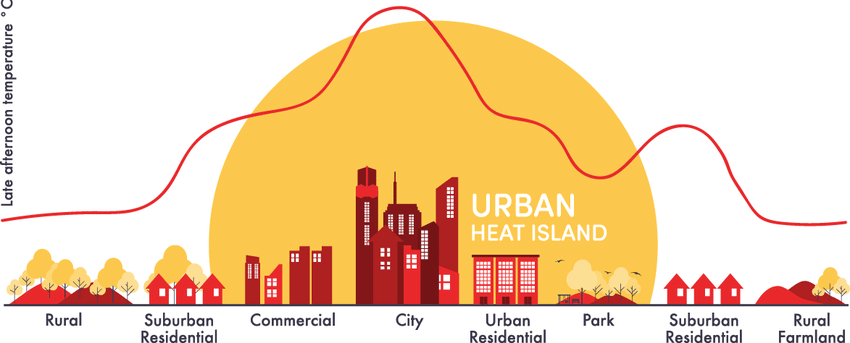 [Speaker Notes: Steden zijn meestal warmer dan het omliggende platteland. De stenen huizen, pleinen en straten nemen veel warmte op en staan die maar langzaam weer af. Na een zomerse dag blijft het vooral in de nacht in het hartje van een stad soms wel vijf tot tien graden warmer dan in een landelijke omgeving. Ook in kleinere steden en dorpen doet dit effect zich voor.

Er zijn legio redenen om extreme hitte in stedelijk gebied zoveel mogelijk te voorkomen. Overmatige warmte bedreigt de gezondheid van kwetsbare groepen zoals ouderen, jonge kinderen en patiënten met hart- en vaatziekten. Hittegolven kosten mensenlevens: elke graad die de temperatuur verder oploopt tijdens een hittegolf is terug te zien in sterftestatistieken. In de warme jaren 2003 en 2006, bijvoorbeeld, stierven in Nederland tussen de 1000 en 2200 meer mensen dan in een normaal jaar. Het gaat daarbij om mensen die anders nog veel langer hadden kunnen leven, zo blijkt uit onderzoek. Daarnaast daalt de arbeidsproductiviteit tijdens warme perioden, zijn er negatieve gevolgen voor infrastructuur, waterkwaliteit en noem maar op.

“Door klimaatverandering neemt de kans op hittegolven toe. Een groenere inrichting van onze steden kan helpen bij het matigen van de hitte in de stad,” stelt hitte-expert Cor Jacobs.

Bomen, struiken en ander groen kunnen de temperatuur in een stad helpen verlagen door water te verdampen. De energie die daarvoor nodig is kan niet meer gebruikt worden voor directe verwarming van lucht en materialen. Waar een bitumen dak in de brandende zon kan opwarmen tot 70 graden, wordt een groen dak met mossen en grassen in dezelfde omstandigheden niet warmer dan 32 graden, op voorwaarde dat er voldoende water beschikbaar is. Ook zorgen met name bomen voor schaduw. In de schaduw van bomen loopt de temperatuur zoals mensen die ervaren veel minder hoog op, mits er ook voldoende ventilatie is. Schaduw helpt zo hittestress te voorkomen. Parken zijn door het effect van verdamping en beschaduwing koele plekken in de stad, en het effect is tot buiten het park te meten.]
Groen draagt bij aan een betere gezondheid en hoger welzijn
Versneld herstel
Het vermindert stress
Kinderen 15% minder overgewicht
Minder Ritalin voorgeschreven
Verhoogd de productiviteit 


Niet elke boom of struik heeft hetzelfde effect. 

 “Een probleem is wel dat degenen die profiteren van de gezondheidswinst niet altijd degenen zijn die betalen voor aanleg van groen. Hierdoor kunnen maatschappelijk gezien rendabele investeringen in het groen toch achterwege blijven.”
[Speaker Notes: Veel studies hebben aangetoond dat de aanwezigheid van groen stress vermindert. De eerste keer dat het effect goed werd onderzocht waren de resultaten zo opmerkelijk dat toptijdschrift Science (Ulrich 1984) er plaats voor inruimde. Amerikaanse patiënten die vanuit hun kamer zicht hadden op bomen herstelden meetbaar sneller van een operatie dan patiënten met uitzicht op een blinde muur. In Nederland lieten onderzoekers zien dat mensen gezonder zijn als de woonomgeving meer groen bevat. Zo hebben kinderen in groene wijken bijvoorbeeld vijftien procent minder vaak last van overgewicht. Dergelijke verbanden bleken herhaaldelijk het sterkst te zijn binnen kansarme groepen. Kinderen in arme groene wijken krijgen bijvoorbeeld 10 procent minder vaak Ritalin voorgeschreven dan kinderen in even arme, maar duidelijk minder groene wijken.

Onderzoek laat verder zien dat niet elke boom of struik hetzelfde effect heeft. Wijken waar de kwaliteit van het groen in het straatbeeld door onafhankelijke beoordelaars als beter werd beoordeeld, boekten ook betere resultaten: bewoners voelden zich gezonder en waren de laatste weken minder vaak naar de dokter geweest.

Mensen die beter in hun vel zitten en minder last van stress hebben, zijn niet alleen gezonder, maar ook productiever. Dit draagt aanzienlijk bij aan de maatschappelijke baten van het investeren in groen. Onderzoeker Sjerp De Vries: “Een probleem is wel dat degenen die profiteren van de gezondheidswinst niet altijd degenen zijn die betalen voor aanleg van groen. Hierdoor kunnen maatschappelijk gezien rendabele investeringen in het groen toch achterwege blijven.”

Een ander punt is dat groen een aantrekkelijke ruimte kan bieden voor spelen en sporten. Meer bewegen draagt ook bij aan een betere gezondheid. In de gezondheidszorg komt steeds meer nadruk op preventie van ziekte (zie het Nationale Preventieakkoord opgenomen in het regeerakkoord van Rutte III). Een mooie groene omgeving draagt hier aan bij.]
Groen draagt bij aan sociale cohesie
De manier waarop gebieden ingericht zijn kan de sociale cohesie en levenskwaliteit van inwoners in de stad ondersteunen 

Condities die van invloed hebben op de sociale cohesie:
Het aantal ontmoetingsplekken in een buurt
De laagdrempeligheid van contacten tussen buurtbewoners 
De motivatie van buurtbewoners om te investeren in relaties in de buurt. 

Groen draagt bij aan de laagdrempeligheid volgens onderzoek van de WUR.
[Speaker Notes: Buurtgroen, zoals parkjes, plantsoenen, buurt- en volkstuinen kunnen bijdragen aan de sociale cohesie in die buurt. Marian Stuiver, programmaleider Green Cities, ziet dit als een belangrijk onderwerp voor de toekomst: “De openbare ruimte in de stad - pleinen, straten en parken en de manier waarop ze ingericht zijn - kan de sociale cohesie en levenskwaliteit van de inwoners van de stad enorm ondersteunen”.

Wijken waar bewoners meer contact hebben, hebben doorgaans minder last van verloedering, overlast en criminaliteit. Onderzoeker Jan Vreke: "Informele sociale controle is hierbij een belangrijke factor. Condities die van invloed zijn op de sociale cohesie in een buurt, zijn (1) het aantal ontmoetingsplekken in een buurt, (2) de laagdrempeligheid van contacten tussen buurtbewoners en (3) de motivatie van buurtbewoners om te investeren in relaties in de buurt.“

De rol van buurtgroen hierbij is dat het fungeert als locatie waar buurtgenoten elkaar laagdrempelig kunnen ontmoeten. Een uitgevoerde kwantitatieve analyse van enkele voorbeelden geeft aan dat in de buurt aanwezig groen inderdaad kan bijdragen aan sociale cohesie. Vreke: "De orde van grootte van de bijdrage van buurtgroen is geschat op basis van de situatie in 381 buurten in 10 steden in Nederland. Daarbij blijkt dat de bijdrage aan sociale cohesie toeneemt met de mate van verstedelijking van de buurt.“

De enige uitzondering hierop is de aanwezigheid van grote parken in de omgeving. Vreke vermoedt dat dit komt doordat een park niet zozeer buurtgroen is, als wel groen voor een veel groter gebied met vaak (ook) andere gebruiksfuncties en bezoekers dan het kleinschaligere buurtgroen.]
Groen trekt bedrijven
Groen maakt een gebied aantrekkelijk, hierdoor ontstaat er een vestigingsklimaat. 

Vestigingsklimaat – bepaalt hoe aantrekkelijk het is om een vestiging te openen in een bepaald gebied.

Een groen bedrijventerrein bied kennisintensieve bedrijven, trekt internationaal talent aan.
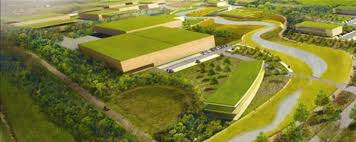 [Speaker Notes: Groen verfraait de omgeving, kleedt gebouwen aan en verhoogt de aantrekkelijkheid van het gebied, waardoor een beter vestigingsklimaat ontstaat voor zowel burgers als bedrijven. Het is volgens groene steden-expert Robbert Snep niet voor niets dat Brainport Regio Eindhoven veel investeert in groen. In de internationale battle for talent concurreert Brainport Eindhoven met andere hightechregio’s wereldwijd. “Met groene bedrijventerreinen biedt de stad kennisintensieve bedrijven een werklandschap waar internationaal talent en klanten graag naartoe komen”, aldus Snep. “Bovendien biedt een groene stad ook een aantrekkelijkere woonomgeving, waardoor bedrijven personeel makkelijker aan zich kunnen binden.”]
Groen verhoogt de waarde van huizen en kantoren
De huizenprijzen in een groene wijk liggen hoger dan de prijzen van vergelijkbare huizen.

Uitzicht op:
Water (15%)
Openbare ruimte (10%)
Park (6%) 
Plantsoen (5%)
[Speaker Notes: De huizenprijzen in een groene wijk liggen hoger dan de prijzen van vergelijkbare huizen in een wijk zonder groen. Uit diverse onderzoeken blijkt de waarde van onroerend goed hoger te liggen bij uitzicht op water (15%), openbare ruimte (10%), park (6%) of plantsoen (5%). “Aanleg van groen kan dus bijdragen aan het verhogen van de vastgoedwaarde”, aldus Jan Vreke.

Uit drie cases die recent zijn doorgerekend door Wageningen Economic Research blijkt dat het stadsgroen in Amsterdam op sommige locaties mogelijk meer waard is dan woningbouw.
Nieuwsbericht 'Stadsgroen Amsterdam mogelijk]
Natuurinclusief
Natuurinclusief is een vorm van duurzaamheid waarbij zodanig gebouwd en ingericht wordt dat een gebied bijdraagt aan de lokale biodiversiteit en natuurwaarden.
Ontwerp & impact
Natuurinclusief voorbeeld van een fietsenstalling
Draagt bij aan de kwaliteit van de leefomgeving
[Speaker Notes: Voorbeelden van maatregelen zijn:
groene gevel
groen dak
Ingemetselde nestkasten voor vleermuizen en vogels
insectenmuur
afkoppelen van regenwater met waterdoorlatende bestrating, wadi en infiltratiekratten
verduistering van lichtbronnen voor nachtdieren
vogel-, vlinder- en bijvriendelijke bloemen en struiken
pocketparks en natuurlijk spelen


draagt bij aan de kwaliteit van de leefomgeving]
Natuurinclusief
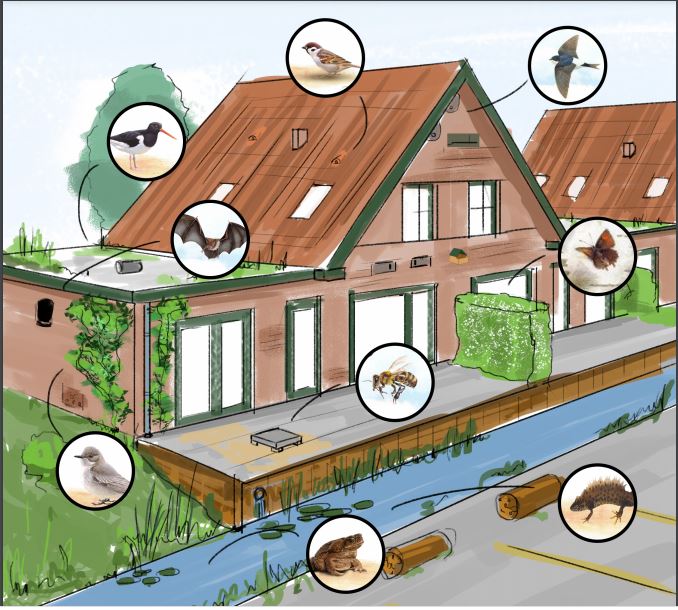 Tijd: 10 minuten
Hoe: IBS groepen
Hulp: Eigen ontwerp en link in 
Resultaat: Onderbouwing voor jullie IBS op het gebied van natuurinclusiviteit 

Klaar: verder met jullie verslag voor het IBS.
Wat: Beoordeel jullie ontwerp op natuurinclusie, m.b.v. de 40 punten die op wikiwijs staan. Mocht je 12 van de 40 punten score geef je dat als volgt aan 12/40. met daaronder beschreven aan welke punten jullie voldoen.
[Speaker Notes: https://stadszaken.nl/artikel/1079/natuurinclusief-bouwen-met-deze-40-punten]
Vandaag
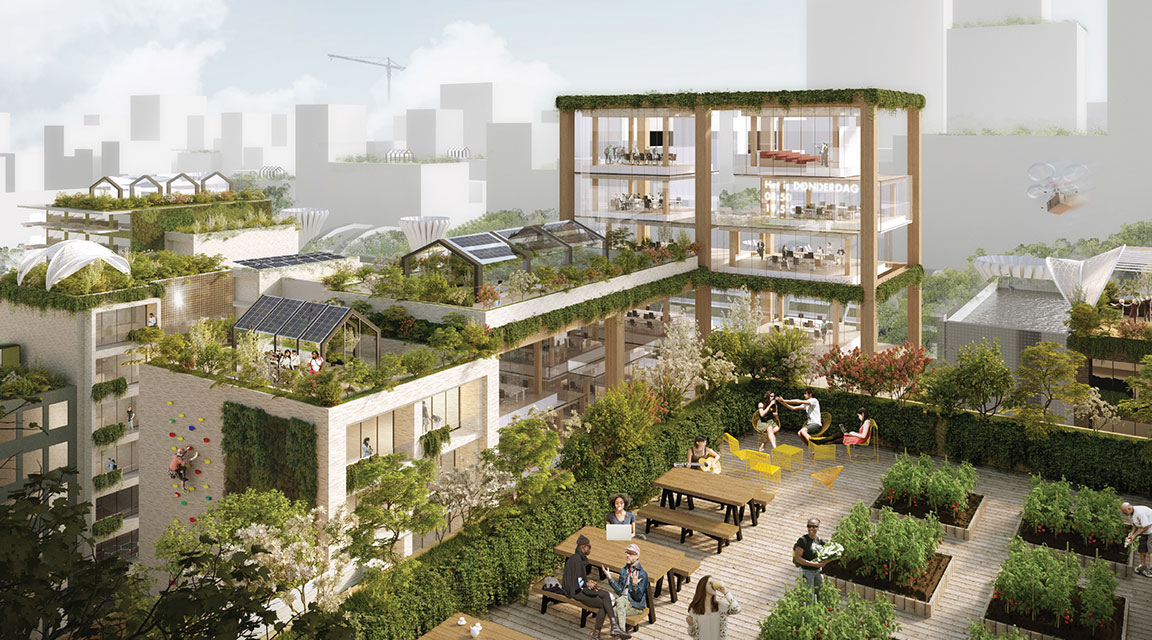 Je kan uitleggen wat natuurinclusief betekend.
Je weet op welke punten je moet letten voor een natuurinclusieve omgeving. 
Je kan uitleggen wat klimaatadaptatie is.
Je kan uitleg geven hoe je hier rekening mee kan houden bij het inrichten van een gebied/stad.